РОЗВИТОК ТЕЛЕБАЧЕННЯ У МІСТІ КОТОНОП У ХХ-ХХІ СТОЛІТТІ
Роботу виконала:
Барбуца Аліна Дмитрівна,
учениця 9-А класу
Конотопської ЗОШ І-ІІІ  ступенів №10
Конотопської міської ради
Сумської області
 
Науковий керівник:  
Олексенко Тетяна Миколаївна,
педагог-організатор
Конотопської ЗОШ І-ІІІ ступенів №10
Конотопської міської ради
Сумської області
1
Робота над проектом
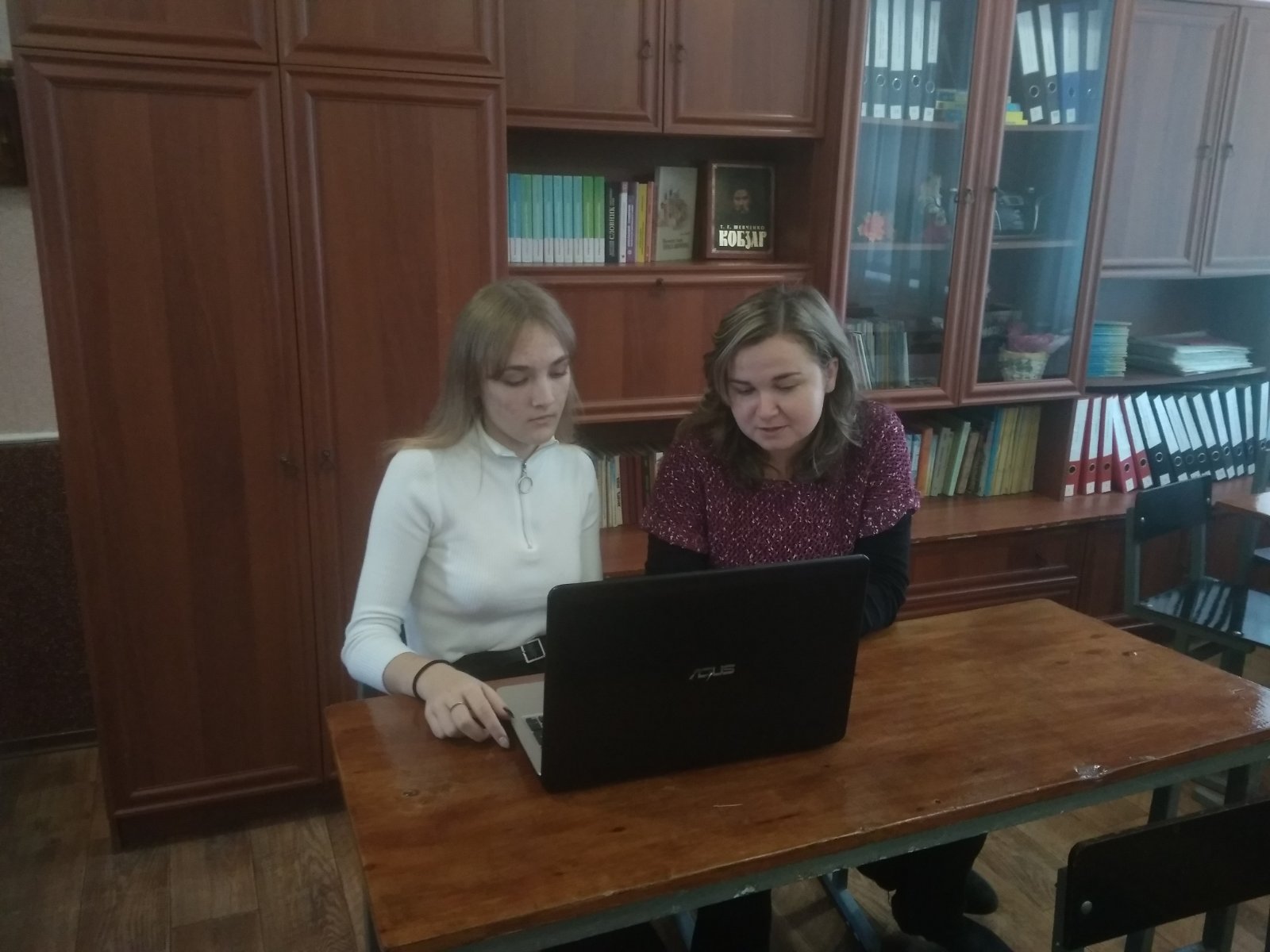 2
Мета роботи: 
дослідити розвиток телебачення у місті Конотоп у ХХ-ХХІ столітті
3
Завдання:
проаналізувати сучасні тенденції в розвитку конотопського телебачення як засобу масової комунікації;
систематизувати матеріал про розвиток телебачення у м. Конотоп.
4
Об’єкт дослідження: телебачення як засіб масової комунікації

Предмет дослідження: розвиток телебачення міста Конотоп
5
Перша телевізійна вежа в м. Конотоп, 1960 р.
6
Запис телепередачі на сцені будинку культури
7
Перший телеоператор Конотопської телестудії Володимир Голобурда
8
На Конотопському телебаченні виступають  артисти Київської філармонії, 1965 р.
9
10
Відкриття Конотопської студії телебачення, 1991 р.
11
Будівля Конотопської студії телебачення
12
13
Зйомка телепередач у студії
 «Ми плюс Кон-такт»
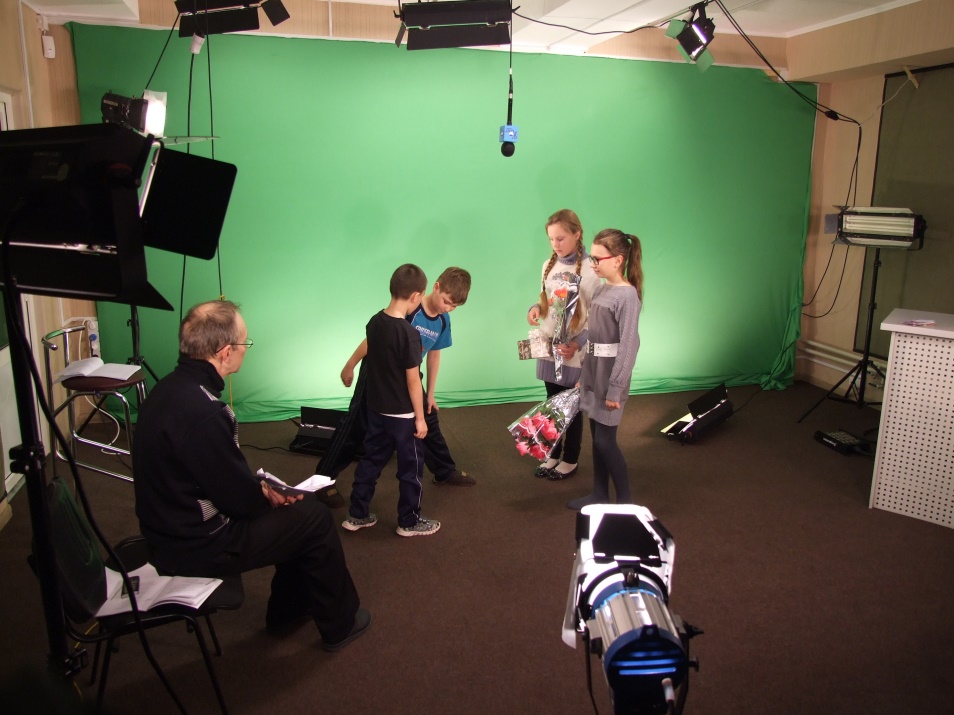 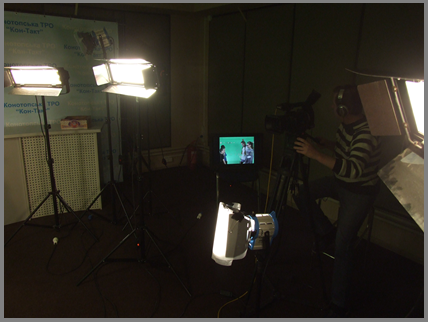 14
ДЯКУЮ ЗА УВАГУ!
15